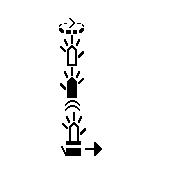 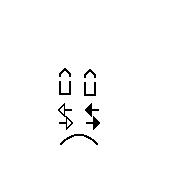 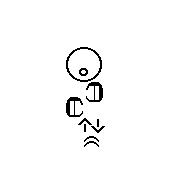 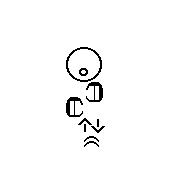 Contribution of Assistive Communication and Writing Signs for Communication with Deaf
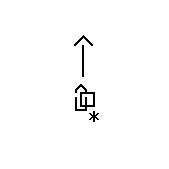 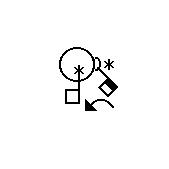 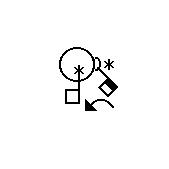 Contribution of Assistive Communication and Writing Signs for Communication with Deaf



Dra. Enilde Faulstich – Universidade de Brasília – UnB
enildef@uol.com.br
Ms. Gláucio Castro Júnior - Universidade de Brasília – UnB
librasunb@gmail.com
Ms. Patrícia Tuxi - Universidade de Brasília – UnB
ptuxiinterprete@gmail.com
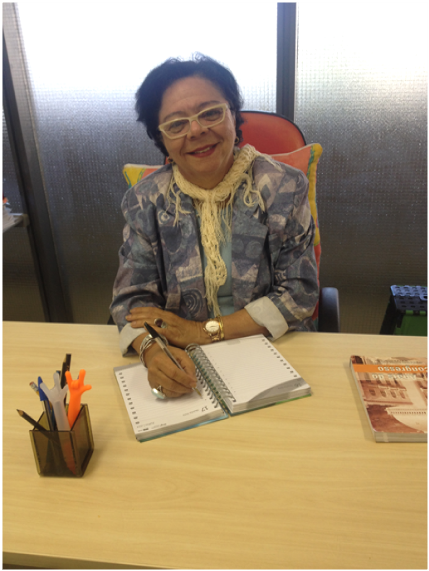 Possui graduação em Licenciatura em Língua Portuguesa e respectiva Literatura pela Universidade de Brasília (1975), mestrado em Linguística pela Universidade de Brasília (1979), doutorado em Filologia e Língua Portuguesa pela Universidade de São Paulo (1988) e pós-doutorado (Pós-doc) em Linguística e Políticas Linguísticas pela Université Laval de Québec, Canadá (1993-94), com bolsa da CAPES. Como tema principal da pesquisa no Pós-doc, no Canadá, elaborou projeto para a criação do curso de Licenciatura em Português do Brasil como segunda Língua (PBSL).Atualmente é Professora Associada da Universidade de Brasília. Tem experiência na área de Linguística e Língua Portuguesa, atuando principalmente nos seguintes temas: Língua Portuguesa, Terminologia, Lexicografia, Lexicologia, Crítica de dicionários, Política linguística e Língua de Sinais Brasileira - LIBRAS no contraste com o Português (L2). É coordenadora do Centro de Estudos Lexicais e Terminológicos - Centro Lexterm - da UnB: http://www.lexterm.unb.br. Coordenou o Curso em EaD Licenciatura em Letras-Libras, de 2006 a 2010, do polo de Brasília/UnB.
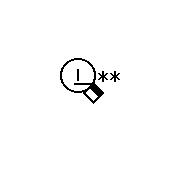 Pesquisador e docente da Universidade de Brasília – UnB, Instituto de Letras – IL, Departamento de LingUística, Português e Línguas Clássicas - LIP da Universidade de Brasília (UnB), trabalha com a pesquisa da aquisição do léxico por estudantes Surdos, relacionando-a com a aquisição do português como L2 e no estudo das variações regionais e lexicais na Língua de Sinais Brasileira, na pesquisa de materiais didáticos no Centro de Estudos Lexicais e Terminológicos (Lexterm) e Coordenador do Laboratório de Linguística de Língua de Sinais (LaBLibras), da Universidade de Brasília (UnB). Tem Graduação – Licenciatura e Bacharelado em Ciências Biológicas, Graduação Licenciatura em Letras-LIBRAS pela Universidade Federal de Santa Catarina (UFSC), no Pólo Universidade de Brasília (UnB). Mestre em Linguística pela Universidade de Brasília (UnB), Especialista em Desenvolvimento Humano, Educação e Inclusão Escolar pela Universidade de Brasília (UnB) e Doutorando em Linguística pela Universidade de Brasília (UnB). Graduando em Licenciatura em Letras-Português na Universidade de Brasília (UnB).
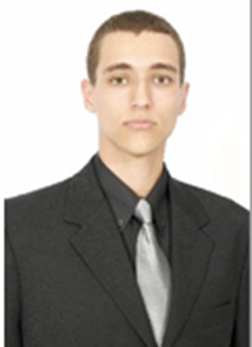 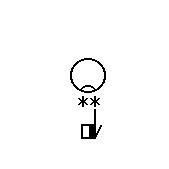 Professora Assistente de Libras e   pesquisadora da Universidade de Brasília no campo de conhecimento: Léxico e  Terminologia da Libras. Doutoranda em Linguística pela Universidade de Brasília (UnB), mestre em Educação  pela Universidade de Brasília (UnB). Membro do Laboratório de Linguística da Língua de Sinais Brasileira – LabLibras (UnB) e do Grupo de Trabalho de LSB da Universidade de Brasília – UnB.
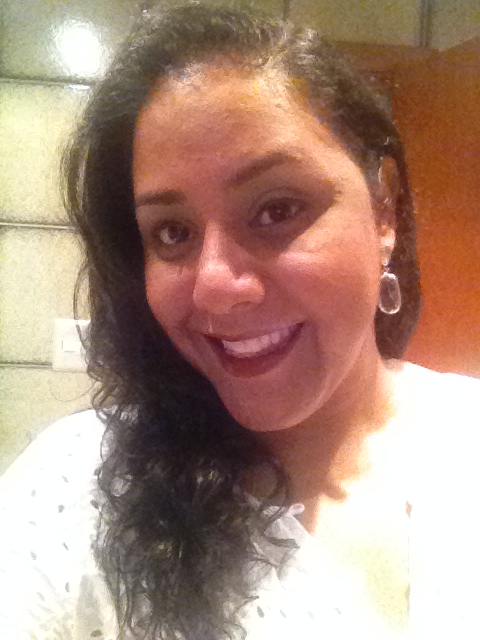 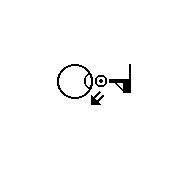 Introdução
REVISÃO DE LITERATURA
Este trabalho é fruto de uma necessidade apresentada pelos estudantes do curso de medicina, enfermagem, nutrição e terapia ocupacional que participam das aulas de Libras. São estagiários que atendem a pacientes Surdos no Hospital Universitário de Brasília – HUB.
Os Surdos, quando são hospitalizados, passam a conviver, em ambiente estranho, com pessoas que não entendem sua forma de comunicação (Pagliuca et al., 2007). 

Ao atender a uma pessoa surda, os profissionais deparam com dificuldades para estabelecer uma comunicação eficaz. 

O fato de falantes de outras línguas não dominarem a língua de sinais constitui uma barreira para a interação com a pessoa surda (Chaveiro et al., 2010).
Quando não há uma comunicação eficaz, não há como auxiliar o Surdo a resolver seus problemas e minimizar conflitos (Pagliuca et al., 2007).

É preciso que os profissionais tenham conhecimento acerca das particularidades de como se comunicar com as pessoas Surdas, para que evitem má compreensão e deem a esses pacientes informações precisas sobre como cuidar de si próprios e sobre como usar a medicação (Costa et al., 2009). Sob esse ponto de vista, o conhecimento da nomenclatura dos medicamentos se torna fundamental.
Para isso, o ponto de partida da discussão é o léxico e, embora haja a possibilidade de  aplicação de alguns princípios das técnicas lexicográficas das Línguas orais às Línguas de Sinais, “um lexicógrafo que deseje elaborar materiais em Libras deverá fundamentar a teoria lexicográfica em concepções linguísticas que não sejam as mesmas para  os usuários ouvintes, porque, acima de tudo, o ensino e a aprendizagem da(s) língua(s) se dá de forma  diferenciada.” FAULSTICH (2007: 155).
O ensino da Libras congrega diversos profissionais, que atuam com saberes e instrumentos diferenciados  para efetivar o atendimento e possibilitar uma real integração. O professor de Libras precisa estar consciente de seu papel na formação de novos profissionais por meio do ensino da língua e, nesse contexto, é preciso valorizar a escrita de sinais da própria língua pelo sistema SignWriting.
PIRÂMIDE DE MASLOW
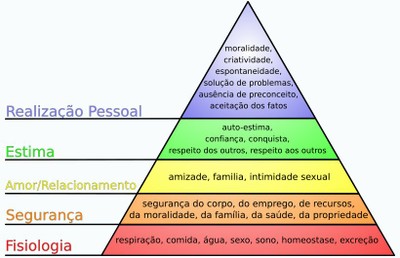 Justificativa
Diante do exposto, pretendemos neste estudo descrever como se dá o desenvolvimento de um processo de comunicação alternativa, adaptada para o aluno Surdo que necessite de atendimento na área de saúde escolar.
Objetivos
Objetivo Geral
Confeccionar um caixa de comunicação alternativa que utilize a comunicação para a comunicação alternativa. 

Objetivo Específico
Adaptar a caixa de comunicação alternativa  para o paciente Surdo utilizá-la com o profissional da área de saúde e que esta utilize a Língua de Sinais Brasileira – LSB e a escrita de sinais – SignWriting.
Materiais e Métodos
Para a criação da caixa de comunicação alternativa, relatamos um caso clínico, exposto pelos alunos da área de saúde, que frequentam o curso de Libras. Analisamos as necessidades dos requisitos básicos que deveriam estar presentes na caixa para que esse material se tornasse eficaz.
Caso Clínico Descrito
“Criança de 8 anos, sexo feminino, Surda, acompanhada pela mãe também surda, vão para o espaço multidisciplinar de atenção à saúde. Criança apresenta febre alta, vômitos, dificuldade respiratória e fraqueza muscular. A criança foi imediatamente atendida. Após registar os sintomas que eram visíveis de se perceber, a criança foi encaminhada em observação para investigação do caso, sem previsão de alta no hospital. Para facilitar e garantir a comunicação com a mãe e a criança, que são Surdas, a equipe de saúde discutiu em reunião interdisciplinar (médico, enfermeiro, nutricionista e terapeuta ocupacional), quais os elementos básicos para a comunicação com a paciente e sua acompanhante.”
Materiais e Métodos
Os termos acima, foram os selecionados como forma de facilitar a comunicação mínima direta entre o paciente e os profissionais de saúde que precisavam entender os sintomas físicos e emocionais do paciente.
Materiais e Métodos
Definido os termos primordiais, a equipe de solicitou aos pesquisadores criar um recurso de comunicação alternativa que pudesse auxiliar os profissionais e os Surdos a se comunicarem;
A partir de orientações de um pesquisador lexicógrafo Surdo e de professores de Libras, foi pensado uma caixa de comunicação alternativa que utilizasse três ícones linguísticos: a palavra ( Língua Portuguesa), o sinal (LSB) e a escrita de sinias (SignWriting).
Resultados
1 caixa para comunicação alternativa adaptada
Cartões sinalizados
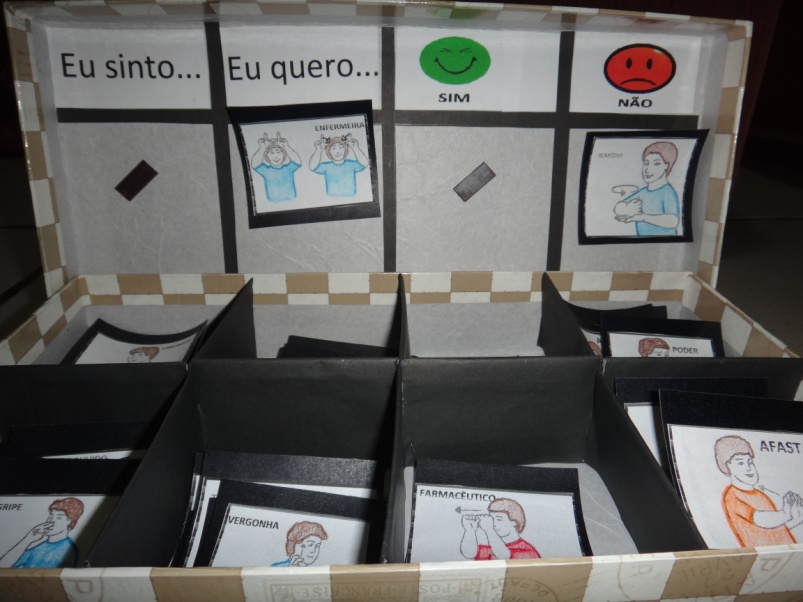 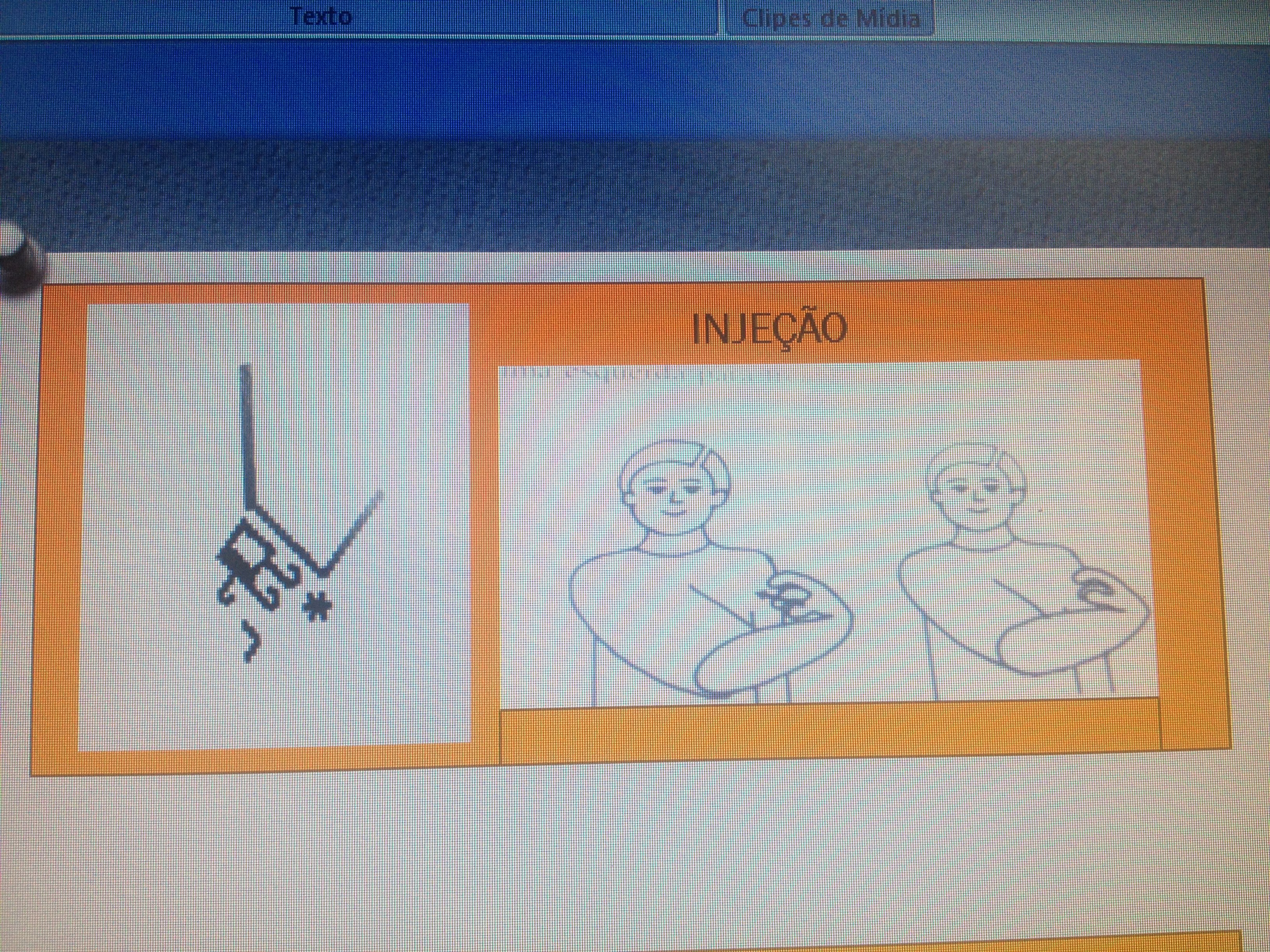 INJEÇÃO
FEBRE
INJEÇÃO
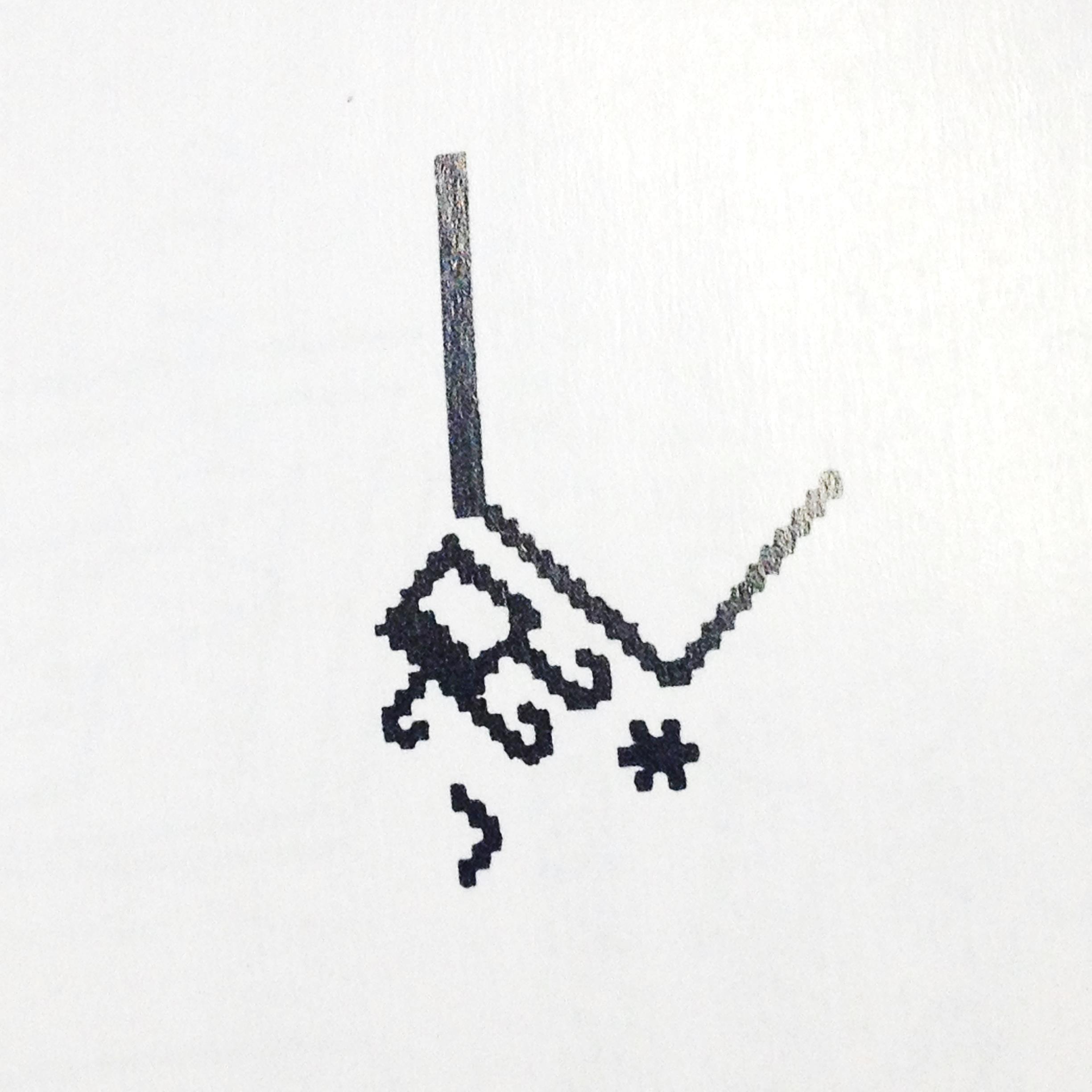 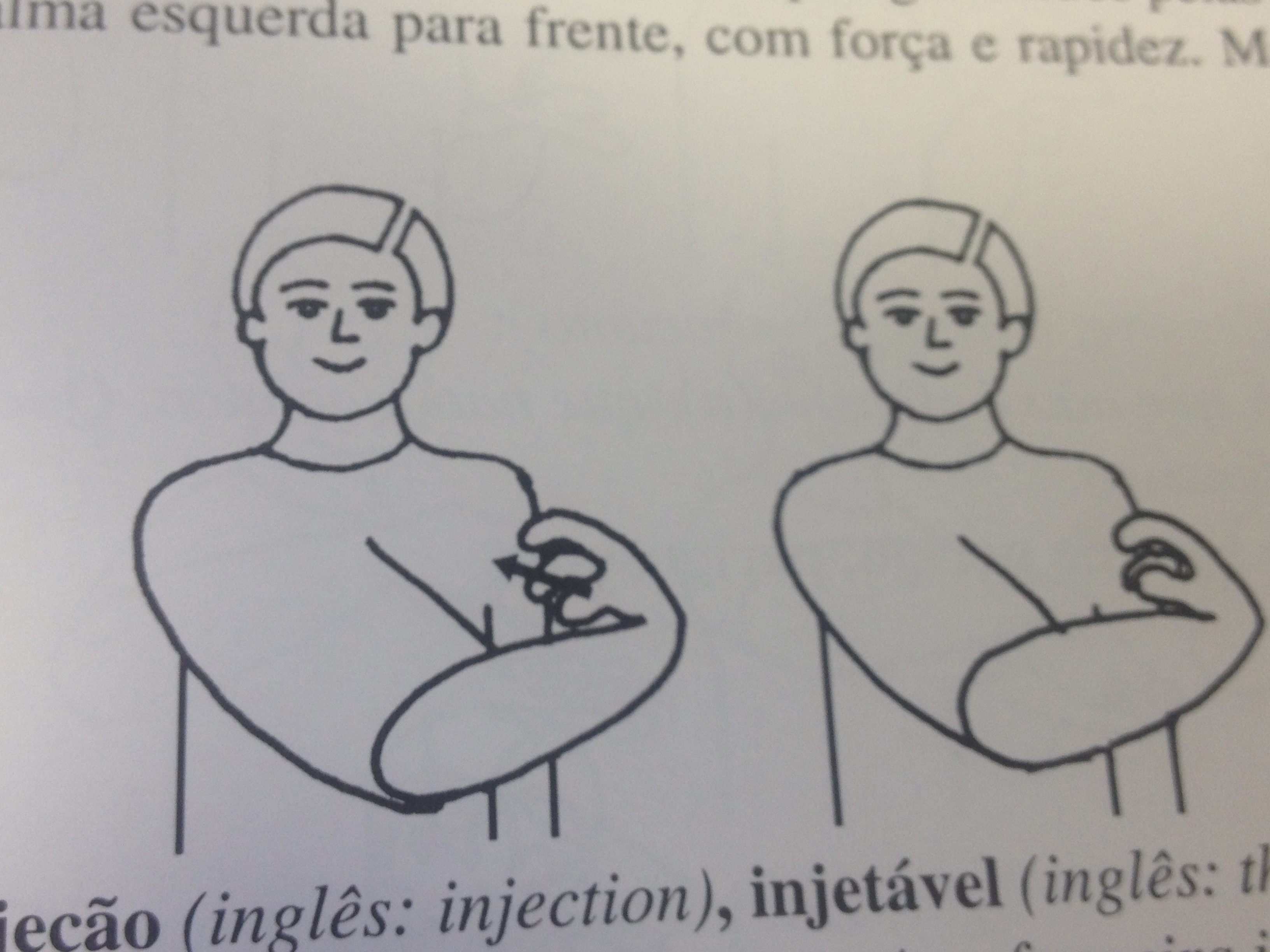 FEBRE
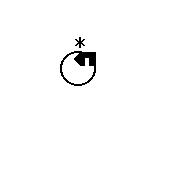 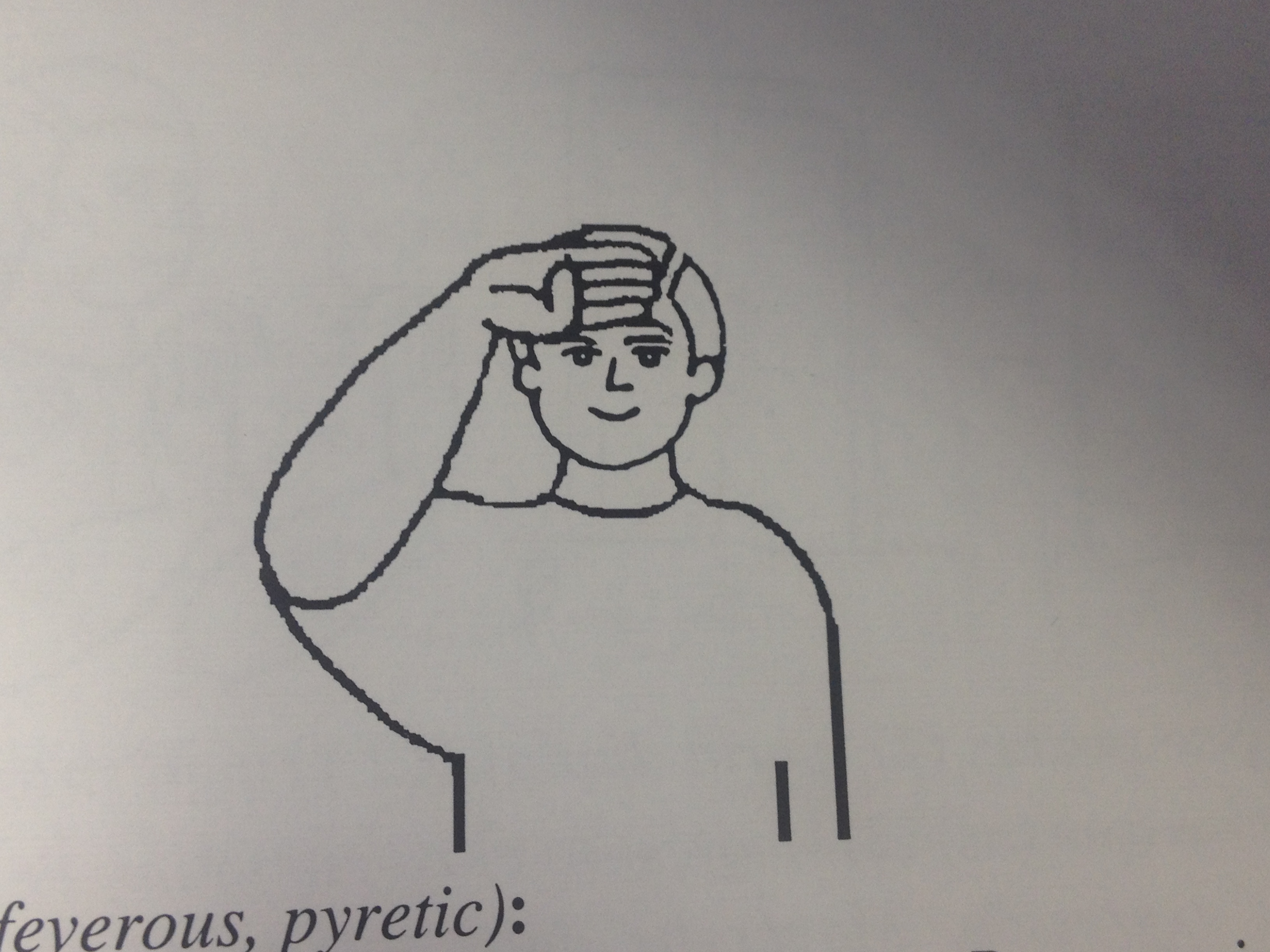 Discussão
Os cartões sinalizados e a escrita são os meios para a comunicação. É uma metodologia alternativa porque facilita um caso de conversação entre o paciente Surdo e o profissional da saúde. Serve como estratégia para assegurar que o Surdo fala por si, sem a necessidade de porta-voz. Assim, é garantido ao Surdo o direito de contato direto com o profissional que lhe atende; sua autonomia é desenvolvida e a cidadania é exercida. Também ao inserir o SW é valorizado a própria escrita da LS que é também um fator de identidade o sujeito Surdo.
Considerações Finais
As fichas utilizadas foram uma forma de garantir uma comunicação mais efetiva com do Sujeito Surdo com os profissionais de saúde. 
Para as crianças que foram atendidas um sistema de significação da escrita da sua própria língua;
Os adultos Surdos que não tem um contato efetivo com a escrita de sinais se sentiram estimulados e valorizados ;
Os profissionais de saúde, que participam dos cursos de	LSB se mostraram abertos para o aprendizado da escrita de sinais; 
A caixa mostrou um alto potencial de aceitação a um baixo custo;
Necessidade de novos estudos realizados com o público-alvo e
Necessária aplicação com a comunidade Surda em uma escala
maior.
Referências
Cardoso AHA, Rodrigues KG, Bachion MM. Percepção da pessoa com surdez severa e/ou profunda acerca do processo de comunicação durante seu atendimento de saúde. Rev Latino-am Enfermagem 2006 julho-agosto; 14(4).
Chaveiro N, Barbosa MA, Porto CC, Munari DB, Medeiros M, Duarte SBR. Atendimento à pessoa surda que utiliza a língua de sinais, na perspectiva do profissional da saúde. Cogitare Enferm. 2010 Out/Dez; 15(4):639-45.
Costa LSM, Almeida RCN, Mayworn MC, Alves PTF, Bulhões PAM, Pinheiro VM. O atendimento em saúde através do olhar da pessoa surda: avaliação e propostas. Rev Bras Clin Med, 2009; 7:166-170.
FAULSTICH, Enilde. Formação de termos: do constructo e das regras às evidências empíricas. In: FAULSTICH, E.; ABREU, S. P. Lingüística aplicada à terminologia e à lexicologia – Cooperação Brasil e Canadá. Porto Alegre: UFRGS, Instituto de Letras, NEC, 2003. p. 11-31.
Haddad JGV, Neves-Amado J, Machado EP,  Zoboli ELCP. A comunicação terapêutica na relação enfermeiro-usuário da atenção básica: um instrumento para a promoção da saúde e cidadania. O Mundo da Saúde, São Paulo: 2011;35(2):145-155.
Nóbrega JD, Andrade AB, Pontes RJS, Bosi MLM, Machado MMT. Identidade surda e intervenções em saúde na perspectiva de uma comunidade usuária de língua de sinais. Ciência & Saúde Coletiva, 17(3):671-679, 2012.
Pagliuca LMF, Fiúza NLG, Rebouças CBA. Aspectos da comunicação da enfermeira com o deficiente auditivo. Rev Esc Enferm USP 2007; 41(3):411-8.
Pelosi M. Proposta de implementação da Comunicação Alternativa e Ampliada nos hospitais do Município do Rio de Janeiro - RJ, Brasil. Revista Temas sobre Desenvolvimento, volume 14, número 80-81, maio-junho, julho-agosto, Editora Memnon. 2005.p. 47 – 53. 
Silva MJP. Comunicação tem remédio: a comunicação nas relações interpessoais em saúde. São Paulo: Ed Gente; 1996. 113 p.